Financial Sustainability
An Academic Opportunity Assessment to Ensure We Are Using Our Resources As Well As Possible
Challenging Times for Higher Education
Focusing on Academic Affairs
Timeline and Work Plan
UK and Ireland
[Speaker Notes: WELCOME, SETTING CONTEXT

Our institution is taking part in an academic opportunity assessment exercise created and run by EAB, a research and advisory firm that we have a relationship with.  

I wanted to provide an overview of what this exercise consists of and how we our institution will be working with EAB through this process.]
Challenging Times in Higher Education - It’s Tough Out There
Operational Changes, Pay and Staff Cuts
2
1
3
Operational Changes
Layoffs & Furloughs
Compensation
Workforce reduction
Furlough employees – reduce hours and pay 
Layoff employees – eliminate positions and employment
Predominantly affecting administrative staff
Unionized workforces have been able to slow this process
Eliminate bonuses, merit increases 
Reduce or eliminate annual performance bonuses or salary adjustments for all or some employees
Focus staff and resources 
Shift administrative staff to areas of increased need – custodial services; remote support; etc.
Freeze Hiring
Leave administrative and faculty positions unfilled
Salary cuts 
Impose across the board or tiered cuts in pay (highest compensated lose the greatest percentage)
Higher Education Employment
Number of Redundancies and Furloughs at Higher Education Institutions, UK
Reduce retirement contributions 
Reduce or eliminate contributions for all or some employees
Early Retirement
Leave administrative and faculty positions unfilled
The Pandemic Effect
-3,000+ Jobs Lost
-36,000+ staff furloughed
Mar 2020 - Sep 2020
Source:  Edvoy Freedom of Information requests & investigation
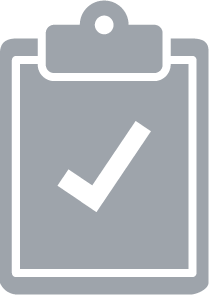 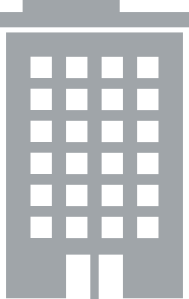 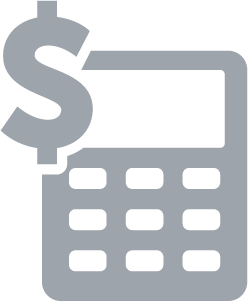 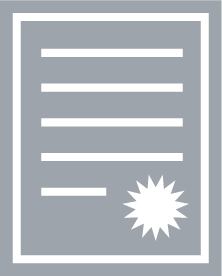 [Speaker Notes: Challenging Times in Higher Ed – Operational Changes, Pay and Staff Cuts
The past year has been hard for universities for all the reasons we know – pandemic, Brexit, recession, etc. and the reactions across the sector have been hard on the institutions – schools have made operational changes – shifting staff to areas of need, freezing hiring and offering early retirement as a way to shrink longer-term compensation bills.  
Schools have made compensation cuts, across both the administrative and academic sides of the house, eliminating bonus and merit increases, cutting salaries – often in a tiered way with the most highly compensated taking the largest cuts – and reducing 403b or other retirement contributions.   
Lastly, schools have begun to make workforce reductions, furloughing and laying off staff to cut expenses.  By and large, however, these last set of cuts – separating from current employees – has fallen disproportionately on the administrative side of the house, sparing faculty from this last set of reductions.
All told the COVID-19 pandemic has meant that higher education, in the UK, has seen a loss of nearly 40,000 employees across the past year.]
Focusing On Academic Affairs
A Structured Review to Ensure We are Using our Resources as Well as Possible
2
Section
[Speaker Notes: DISCUSSION ROADMAP

So, with that as economic background, what are we going to be doing here?  

We are planning to evaluate our teaching and learning enterprise to ensure that we are using our resources as effectively as possible.]
Leading Institutions Through a Guided Curriculum
Financial Sustainability Collaborative
Key Areas of the Collaborative’s Academic Opportunity Assessment
The Collaborative in Brief
EAB will guide participants through an academic opportunity assessment exercise
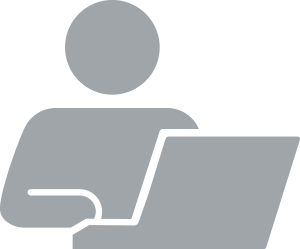 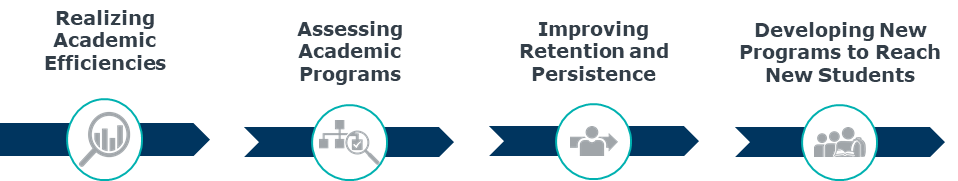 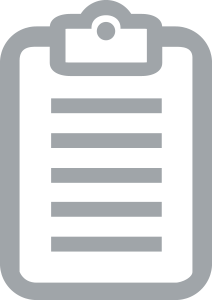 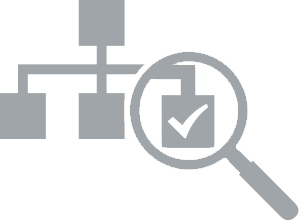 EAB’s research teams have developed a curriculum based on more than a decade of best-practice higher education research
EAB’s subject matter experts will lead the group through a series of workshops and exercises based on each institution’s students, faculty and program offerings so that each collaborative participant will leave with an assessment of their academic opportunity
Participants: 10 universities; EAB will work directly with an Implementation Leader at each school
Timing: The collaborative will unfold across a five-month period starting in April 2021
[Speaker Notes: WHAT IS THE FINANICAL SUSTAINABILITY COLLABORATIVE?
To make that academic analysis happen, we are working with EAB in their Financial Sustainability Collaborative.  This is an opportunity assessment exercise on the academic side of the institution, based on the best-practice research work that EAB has done across the past decade.  
There are four areas that this exercise will examine – academic efficiency and program assessment will look more toward the cost side and student retention and new program launch will look to see if there is more revenue that we can generate from our existing set of academic programs.
EAB subject matter experts will lead us and 29 other schools through this curriculum and we will be working across a 5-month period to complete an assessment of our situation.]
Sample Output
Identify and Size the Primary Financial Opportunities
Your University
Financial Opportunity
Available Savings and Revenues
Sources of Financial Opportunity
Academic Efficiency
Reorganizing academic departments
Recapturing excess faculty capacity
Reducing small and underfilled sections
Program Launch
Identify your next best program opportunity and breakeven point 
Understand principles of successful program design
Student Retention
Identify barriers to retention and strategies to remove those barriers
Portfolio Assessment
Understand performance of each program against value drivers
Identify savings associated with cutting programs
$X K
Total Financial Opportunity
Student Retention

$X MM
Portfolio Assessment
Program Launch

$X MM
$X MM
Academic Efficiency

$X MM
[Speaker Notes: WHAT SHOULD WE EXPECT FROM THIS EFFORT?

Our goal is to create a ‘Revenue Waterfall Chart’, a high-level assessment that will allow us to identify the opportunities we have to save money or generate more revenue.  

You can see the areas that this analysis will look at over on the right hand-side of the chart.]
EAB in Brief
Serving Academic and Business Leaders at the World’s Premier Universities
How EAB Partners with Universities to Set Strategy and Elevate Performance
EAB at a Glance

1,900
Educational institutions served annually

26,000
Campus leaders usingEAB services

750+
Onsite engagementswith cabinets, boards,and working groups

95%
Partners renew each year

1,350
Employees
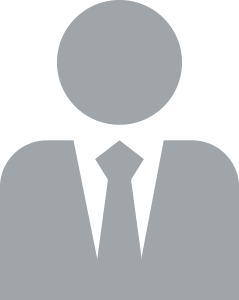 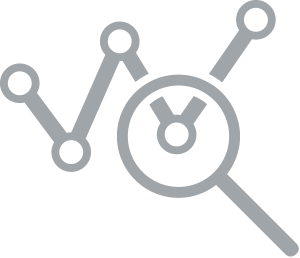 Best Practice Research Forums
Enrollment, Marketing Services
Data Analytics and Technology Services
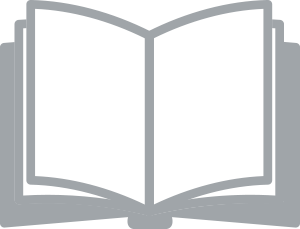 Proven, peer-tested best practices to solve the most pressing challenges faced by academic and business leaders
Solutions that target and build relationships with prospective students through search, application and yield process
Enterprise-wide student success management system and consulting support to help students continue, graduate and achieve employment or further education goals
Academic Affairs and Enrollment
Business Affairs and Administration
Academic Affairs Forum
Serving provosts, academic affairs leaders
Business Affairs Forum
Serving vice presidents of finance and administration
Enrollment Management Forum
Serving vice presidents of enrollment management
Facilities Forum
Serving senior-most facilities executives
IT Forum
Serving chief information officers
Student Affairs Forum
Serving vice presidents of student affairs
Professional and Adult Education Forum
Serving heads of online, professional, and continuing education
Advancement Forum
Serving fundraising and alumni relations leaders
Higher Ed Strategy Forum 
Serving presidents and executive leaders
University Research Forum
Serving chief research officers
[Speaker Notes: WHO IS EAB?

They are an education firm that works in three principal areas: Best practice research, enrollment services and technology services.  They are ubiquitous, working with over 1900 colleges and universities across the US, including us, and EAB’s teams of experts look at the key academic and administrative areas of interest to college and university leaders - you can see them listed here: Academic Affairs, Enrollment, Business Affairs, etc.]
More Than A Decade of Research
EAB Research Available To Us
Selected EAB Research on Academic Revenues and Costs
Smart Growth (2011)
Breaking the Trade-Off Between Cost and Quality (2014)
The New Academic Program Review (2015)
Working with Academic Leaders to Improve Space Utilization (2016)
Making the Academy Market Smart (2016)
Enfranchising Faculty in the New Budget Reality (2016)
The Instructional Capacity Playbook (2018)
New Program Launch Guidebook (2018)
Academic Vital Signs (2018)
Rightsizing the Program Portfolio (2019)
The Multidisciplinary Reorganization Toolkit (2019)
Selected EAB Research on Administrative Revenues and Costs
Playbook for Immediate Labor Savings (2020)
COVID-19 Administrative Cost Containment Playbook (2020)
The Essential Guide to Cost Containment Strategies for Higher Education
Capturing Alternative Revenues (2014)
Optimizing Institutional Budget Models (2016)
Increasing Central Fungible Dollars (2015)
Creating an Account on EAB.com
Select the “Login” link in the upper right-hand corner above the search bar. Select “Create an account.”
Use the drop-down menus to select the Country, City, and State where your institution is located.
Choose your Organization Name from the drop-down menu. Select “Go to Step 2.”
Enter your Name and Contact Information.  Select “Register Now.”
[Speaker Notes: EAB’S EXPERTISE AND ACCESS TO THEIR WORK
EAB has been looking at how to more effectively oversee and run a university for over a decade.  Listed here is a select list of research initiatives into academic and administrative best practices.  If any of you would like to explore their work and see where EAB is coming from, please create an account and review any of EAB’s materials.  
As we already have a relationship with EAB, there is no charge for accessing their library so all of us have access to EAB’s work.  Instructions for how to set yourself up to be able to review their work are on the slide.]
Timeline and Work Plan
The Work of the Financial Sustainability Collaborative and What Will Happen on Our Campus
3
Section
[Speaker Notes: DISCUSSION ROADMAP

So, how will this play out on our campus?  

Let’s take a look at the workplan.]
Key Components of the Collaborative
Five Meetings
Collaborative 
Kick-Off
Improving Retention and Persistence
Realizing Academic Efficiencies
Assessing Academic Programs
Developing New Programs to Reach New Students
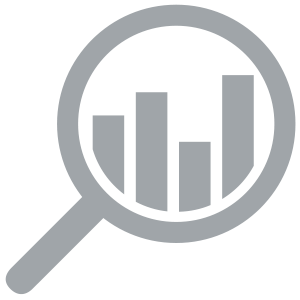 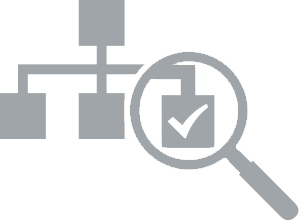 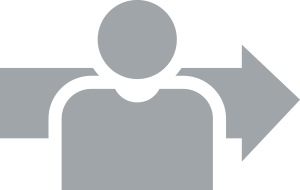 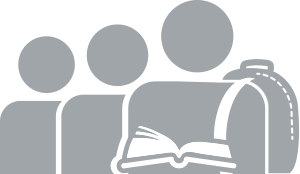 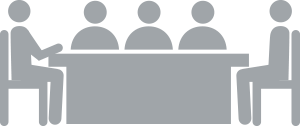 Apr 7-21
Apr 19-21
May 18-21
Jun 15-21
Jul 14-21
Five Workbooks
Structured guides for gathering and analyzing data necessary to inform stakeholder conversations and decision making
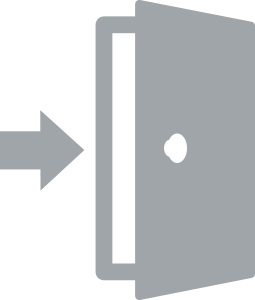 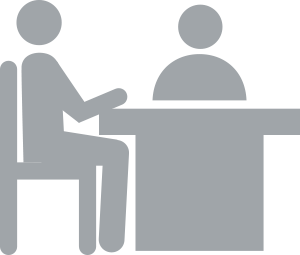 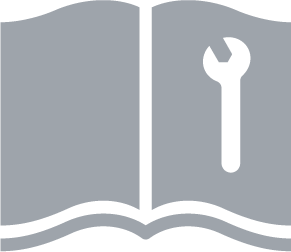 Two Check-Ins
Weekly Office Hours
Mid-point and debrief meetings between the Executive Sponsor and you EAB Strategic Leader to assess progress and identify next steps
Participants can sign up for 30-minute one-on-one conversations with EAB experts throughout the collaborative
[Speaker Notes: TIMELINE FOR THIS INITIATIVE
The financial sustainability collaborative will take place across the first part of 2021, with a series of 5 EAB-led meetings, on the dates you see here, that will review the issues outlined above.  
EAB has created, and will distribute, workbooks to guide us through this process, will hold office hours through the collaborative and will be checking in with our leadership team at both the midpoint and the conclusion to provide advice and guidance.]
The Role of the Implementation Leader
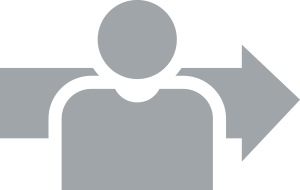 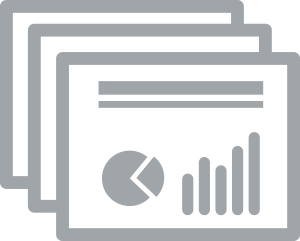 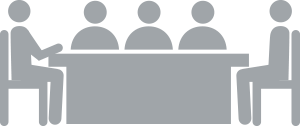 Engage Stakeholders
Spearhead Opportunity Assessment
Share Results
Secure Support
Solicit feedback from campus leaders
Motivate action from contributors across campus
Address questions and concerns about purpose and implications of collaborative
Initiate Analyses
Collect and verify relevant data
Work with institutional leaders, deans, and department chairs to promote data integrity and consistency
Consult with campus leaders on appropriate goals and thresholds
Use EAB templates and tools to conduct analyses to identify available opportunity
Initiate Conversations
Use the insight gained in the collaborative to inform discussions of next steps
Implementation Leader should support administrator’s communication to campus and provide context for decisions made
[Speaker Notes: WHO IS SPEARHEADING THIS ON CAMPUS?
Here on our campus, we have  __________ designated as the implementation leader – the person responsible for overseeing and directing the work that needs to be completed to complete this opportunity analysis.  
You can see the three main responsibilities of the Implementation Leader – working with various stakeholders across campus, leading our analytical efforts and sharing the final results with campus.]
Our Expectations From this Work
Goals for the Financial Sustainability Collaborative
Opportunity Analysis
Institutional Workplan
1
Identify Work Required to Realize Gains
Identify Where to Focus Our Efforts
2
Add Specific Goals or Benefits Expected on Your Campus Here
[Speaker Notes: OUR GOALS
We have high hopes for this exercise.  The goals for the financial sustainability collaborative are, at one level, relatively straightforward.  First, we plan to complete an opportunity analysis to see the relative size of, and timeframe required, to realize various opportunities.  Second, we want to know how much work and time will be required to realize those opportunities.  
This opportunity assessment is just that – seeing what our largest options are – so that we can make better choices about where to spend time and energy.
(Add any other campus goals onto the slide and reference them.)

Thank you – any questions?]